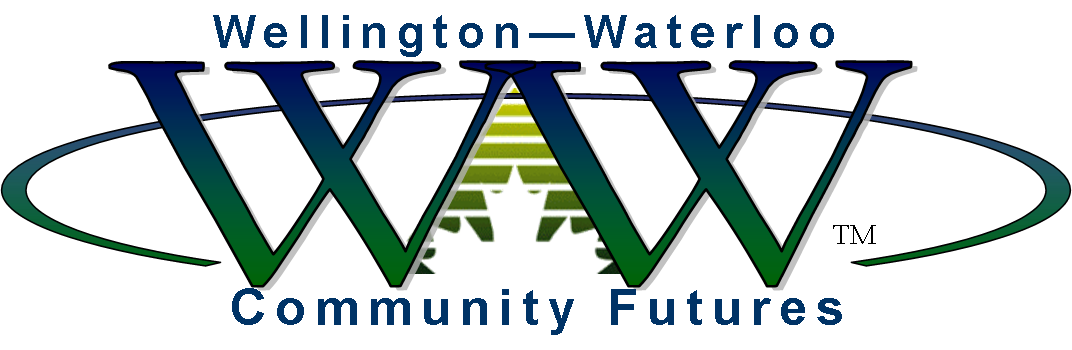 Specializing in Local Business Training & Financing
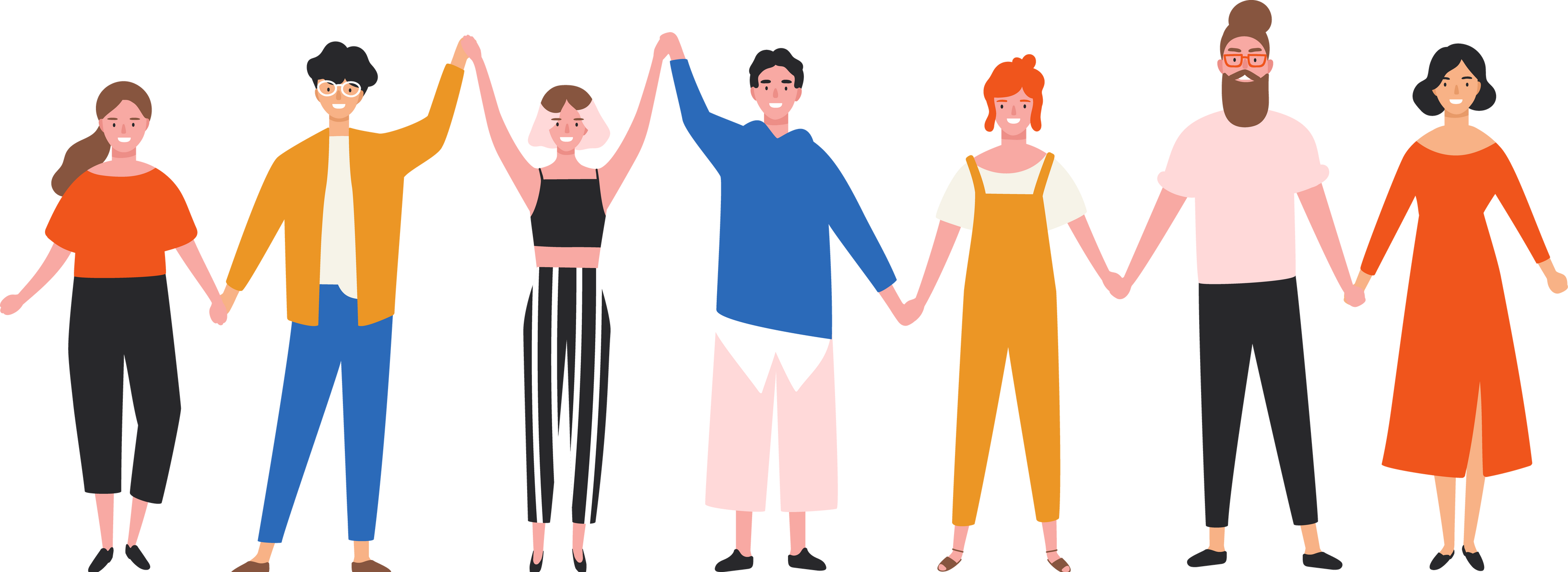 What is Community Futures?
Federally Funded Non-profit
9 rural municipalities
4 Staff
10	Volunteer Directors
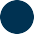 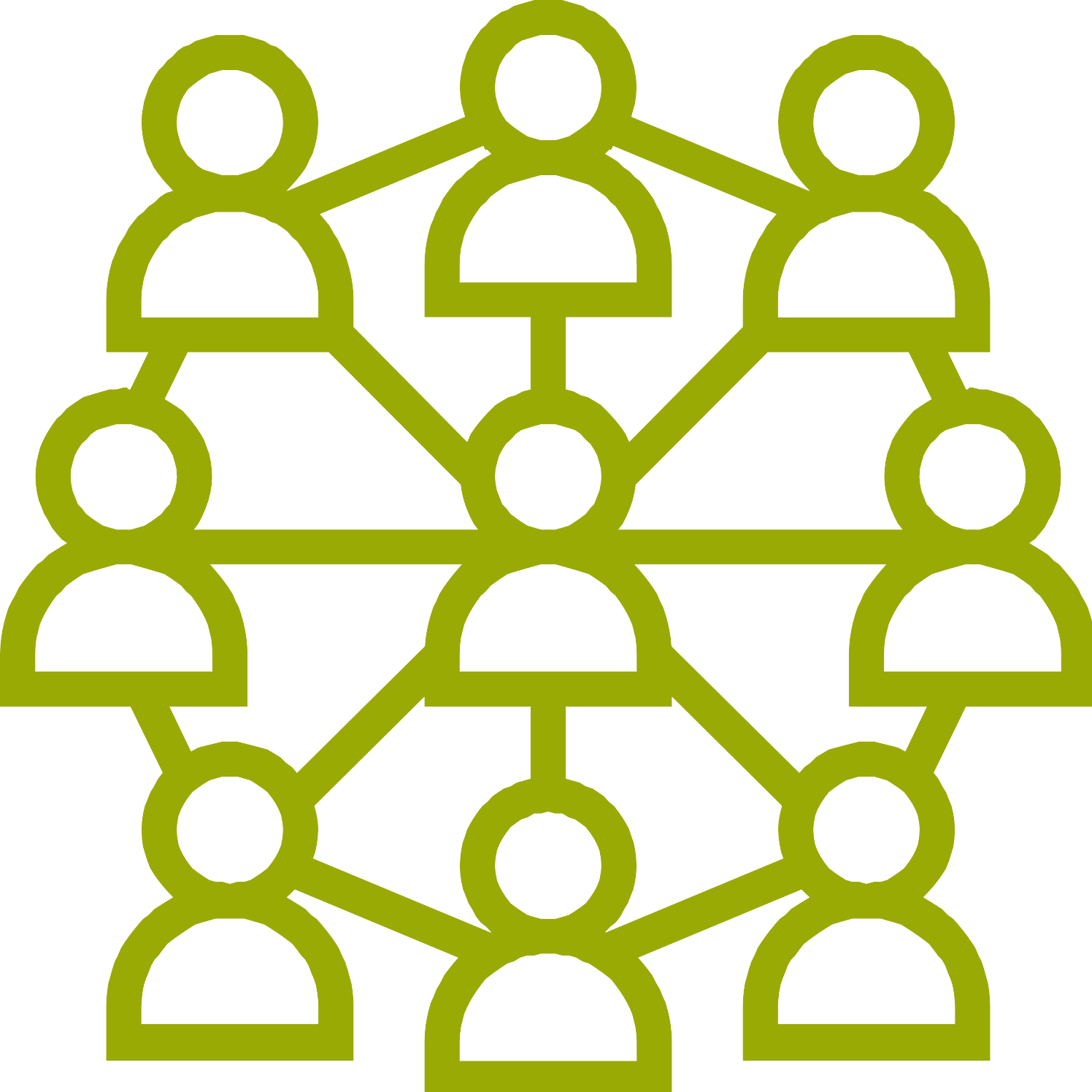 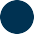 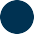 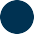 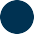 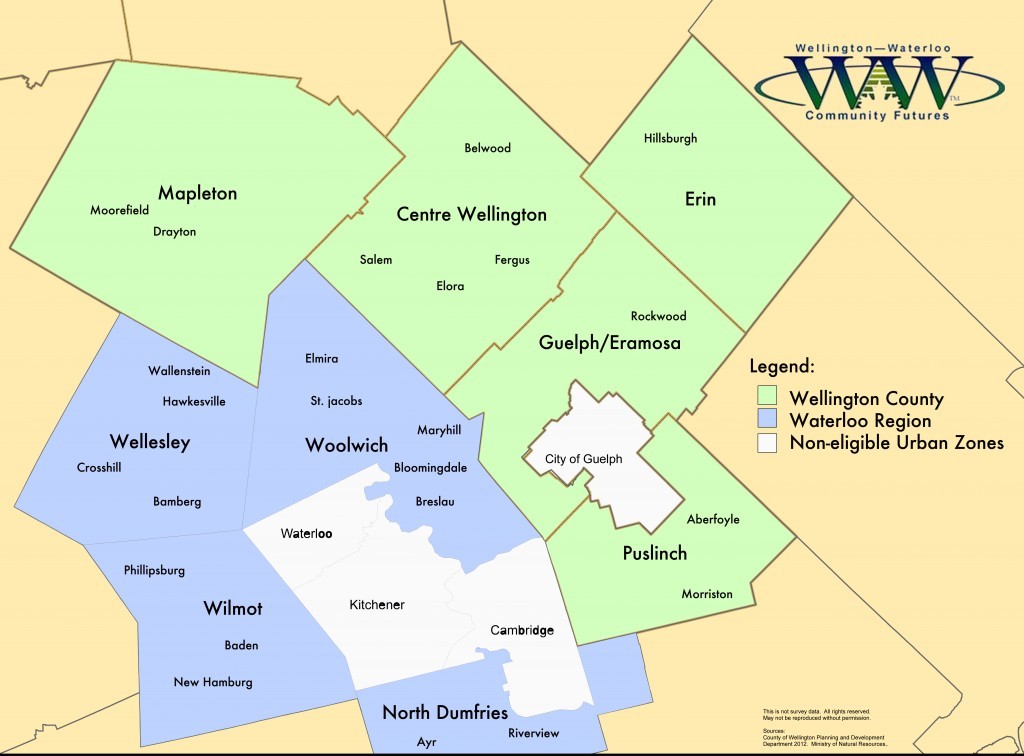 What do we do?
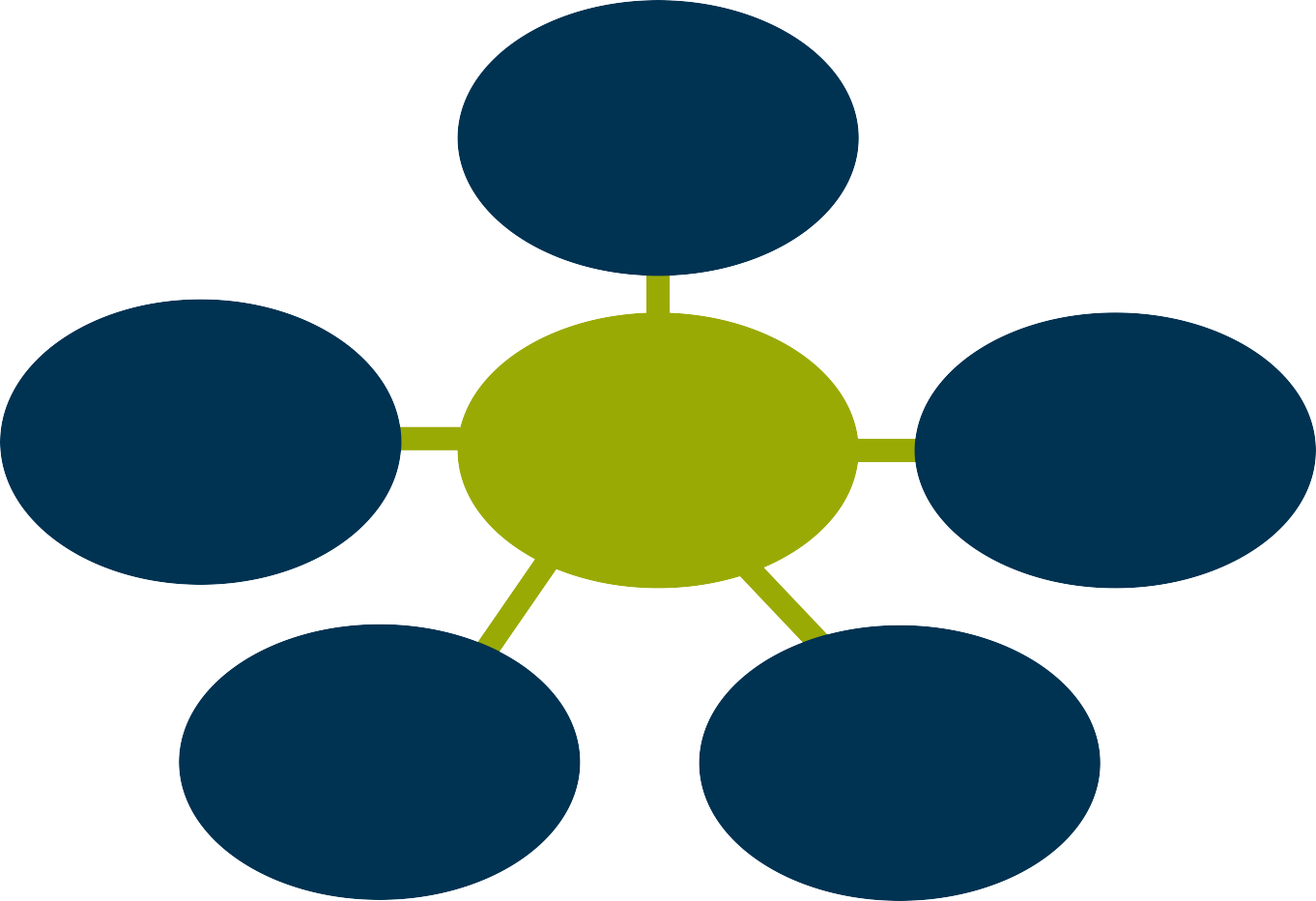 Financing
Community Economic Development
Business Support
Training
Mentoring
Coaching
Business Financing
The unconventional	lender
Loans available up to a maximum of $300,000 Financing decisions made by board of directors
Loan	Opportunities
Business Loans
Community Improvement Plan (CIP) Matching Loan Program Rural Women in Business
Futurpreneur Canada
Southern Ontario Fund for Investment and Innovation
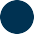 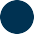 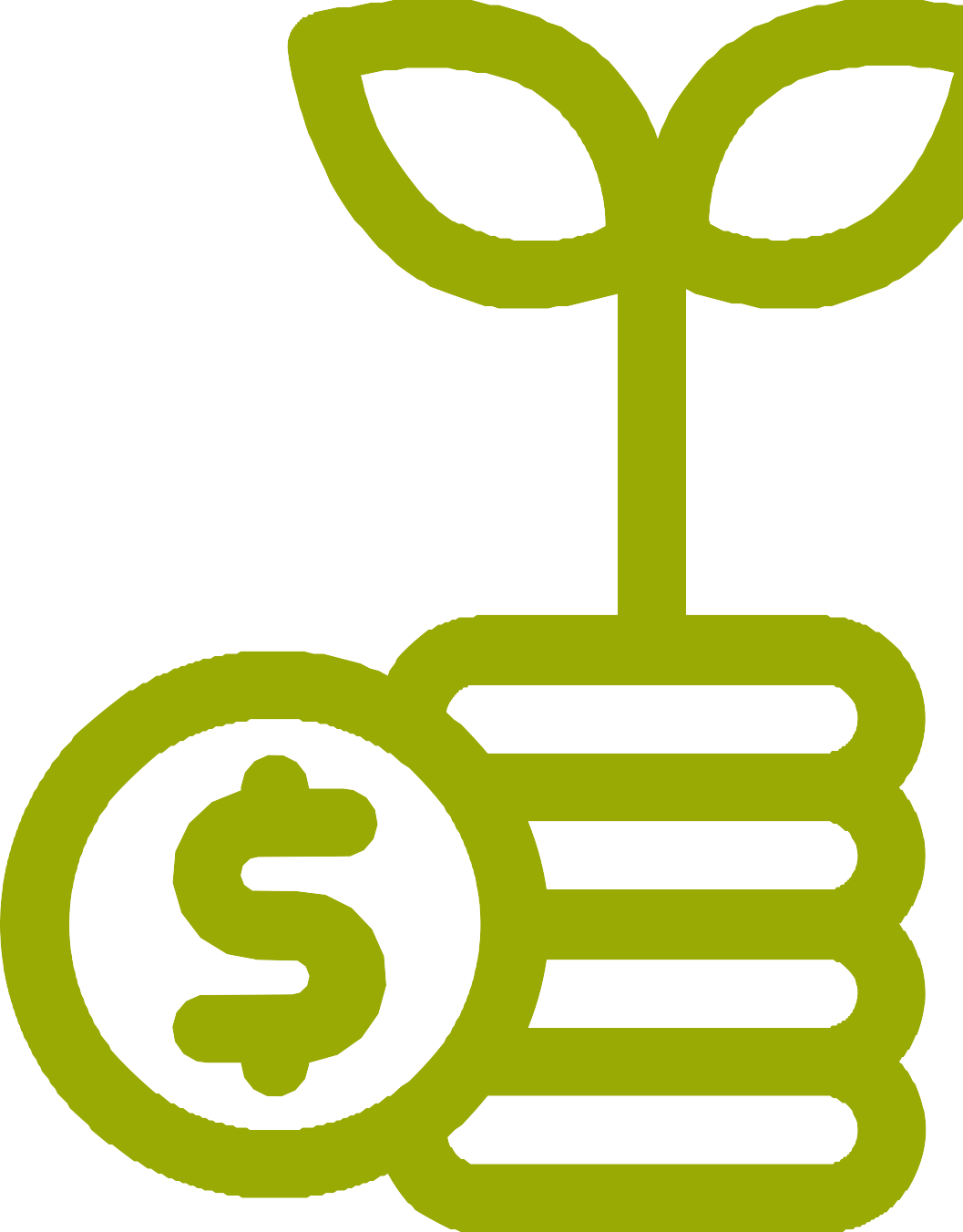 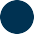 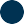 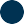 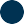 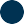 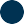 WWCF Facts (to date 2023)
Total Investment
$26.9 million

Loans Advanced
489
COVID Loans Advanced
$2,747,888

Average Value of Loans
$55,010
Funds Leveraged
$45.5 million

Number of Jobs Created or Maintained
4,795
Average Loan Loss
6%

Number of Businesses Assisted
6,874
Business Training Workshops
Monthly training opportunities 		Marketing & Sales 					Financial Management 				Operations		Personal Leadership		Human Resources
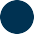 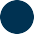 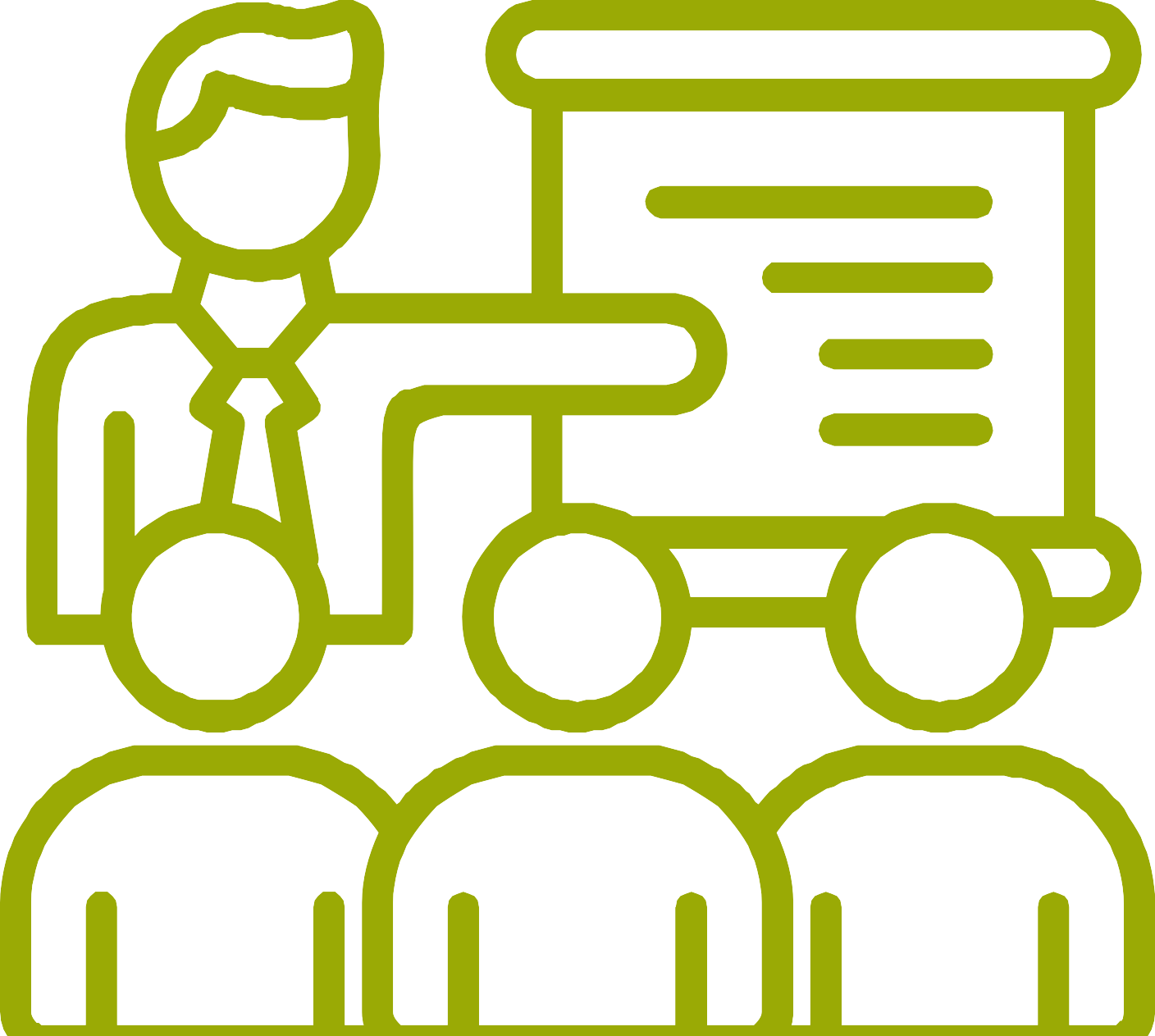 Business Mentoring Program
FREE
Experienced volunteers with knowledge about running a successful business
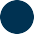 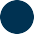 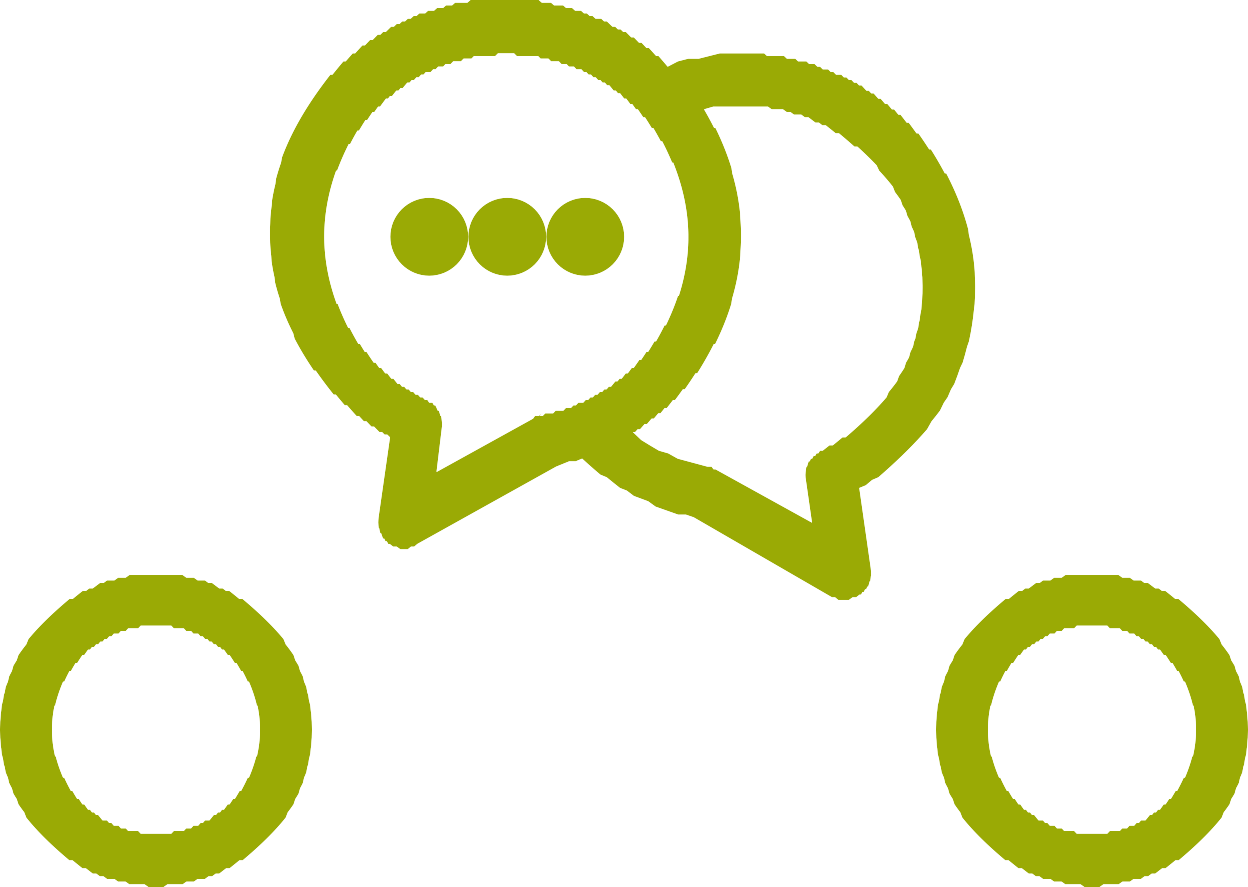 Community Economic Development
We assist with:
Effective and regular communication between business, government and community groups
Properly maintained infrastructure
Access to training and development opportunities Community enthusiasm and commitment Research & Project Planning
Strategic Planning & Visioning
Facilitation
Grant Proposal Writing
Acting as a liaison between local organizations, business and representatives of government and industry
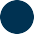 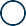 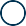 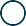 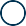 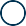 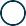 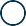 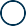 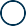 Stay connected!
@wwcommunityfutures


	@WWCFDC


	Wellington Waterloo Community Futures
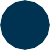 Reach out to see how we can support your business!
Questions?
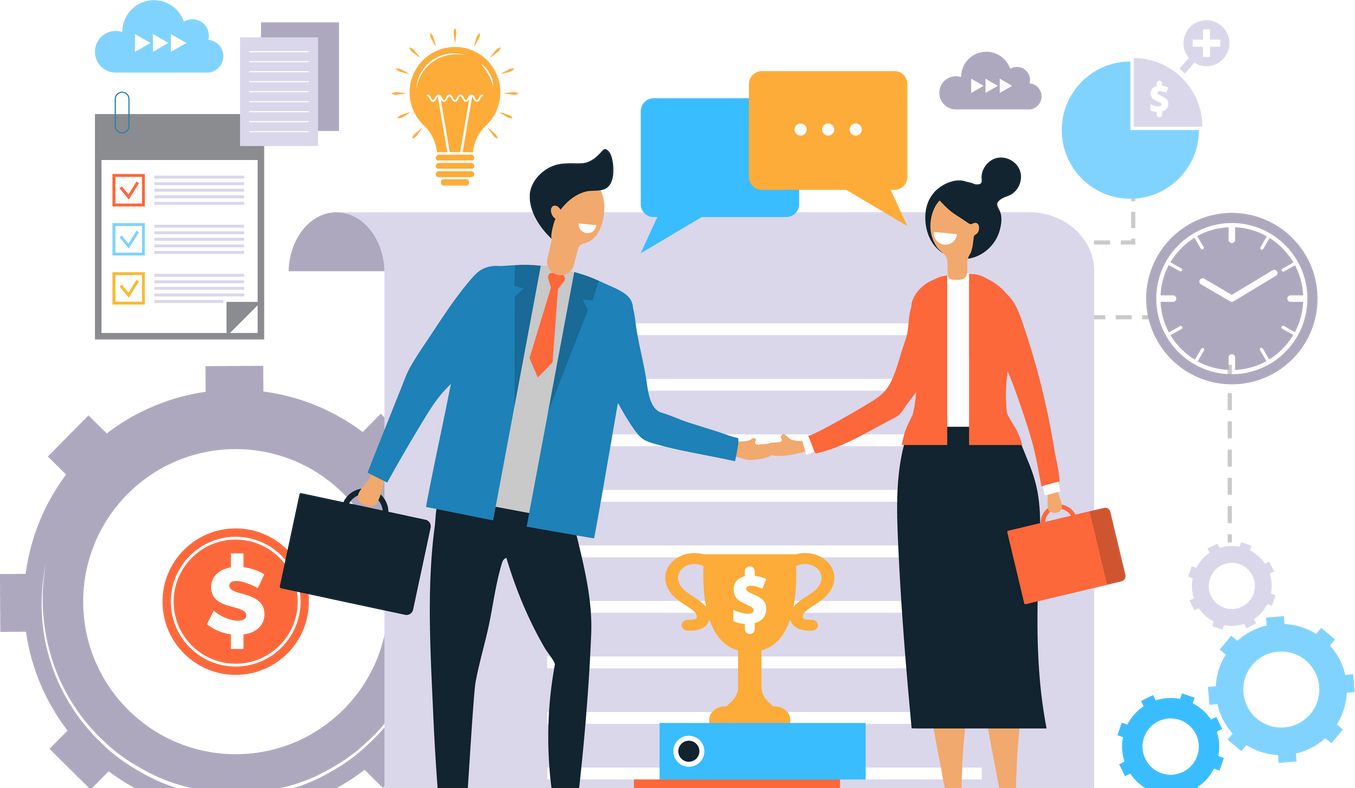